Корректировка профиля автора в Scopus и синхронизация с профилем ORCID
Галина П. Якшонок, консультант по аналитическим решениям Elsevier

Южный федеральный университет
г. Ростов-на-Дону, 26.04.2017
Профили авторов в Scopus создаются АВТОМАТИЧЕСКИ. Сегодня уже около 18 млн профилейЕсли в статье есть фамилия автора – статья попадет в профиль автораДля формирования профиля автора используются следующие данные:
Заглавия статей
Аннотации
Авторы, со-авторы
Пристатейная литература
Ключевые слова
Место работы, email
Отдел (если возможно)
Источник публикации
ASJC классификация
Даты публикаций
Поиск профиля
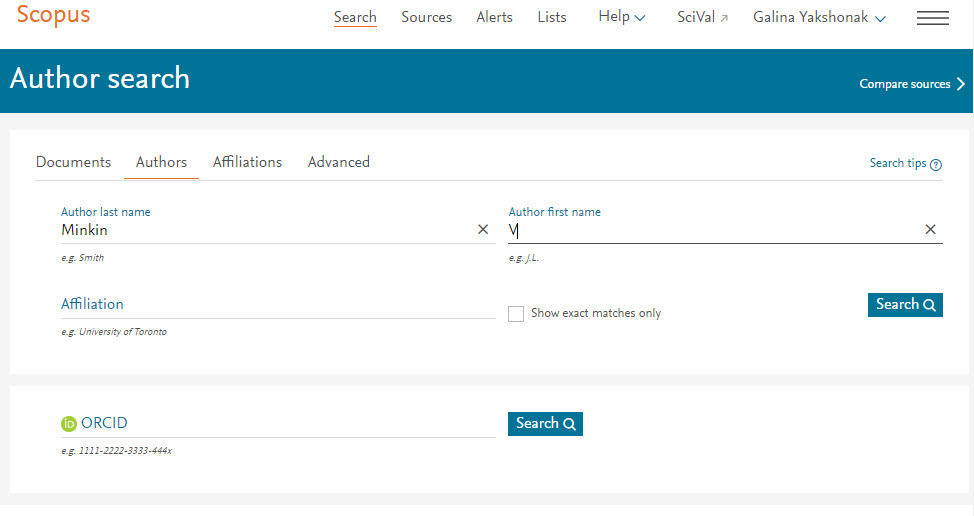 Результаты поиска, варианты
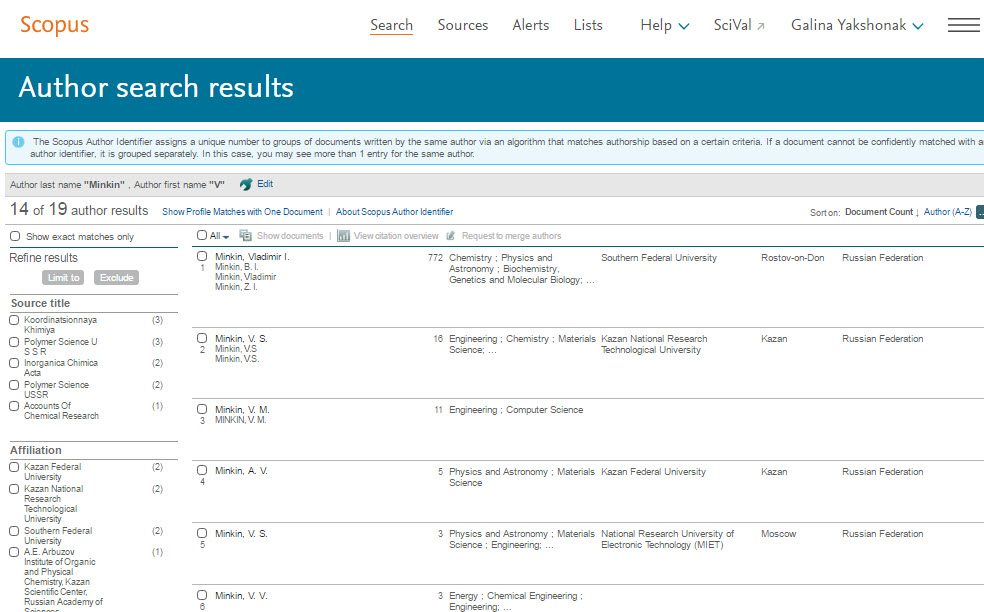 Профиль автора в Scopus
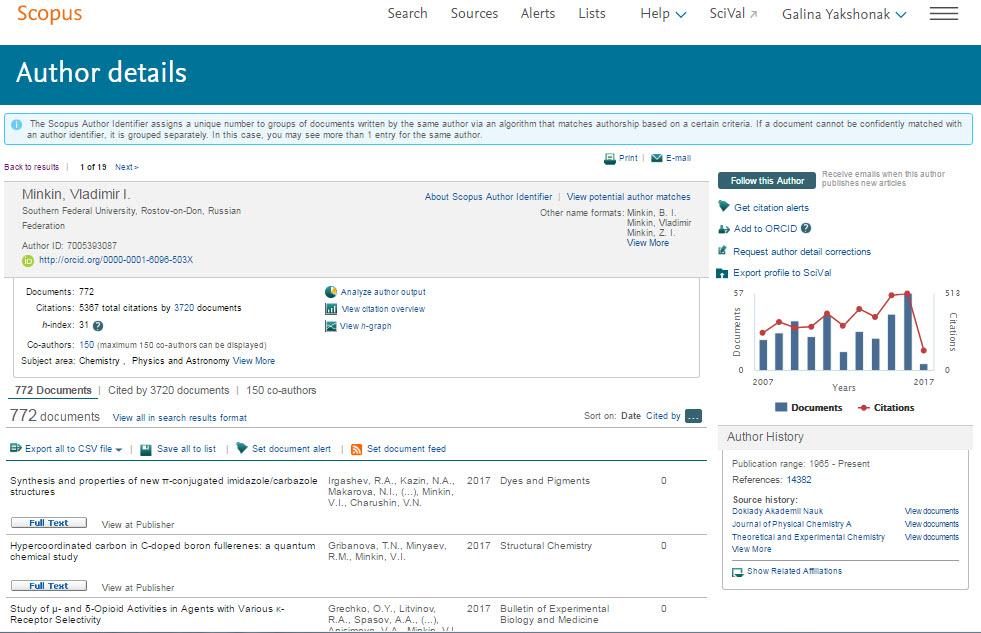 Детальный анализ документов
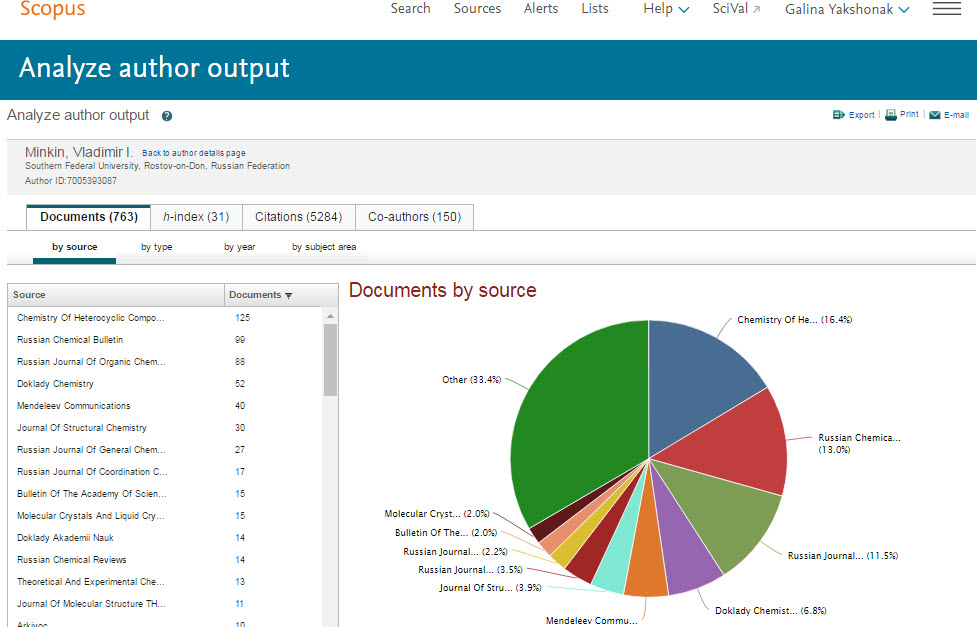 Обзор цитируемости
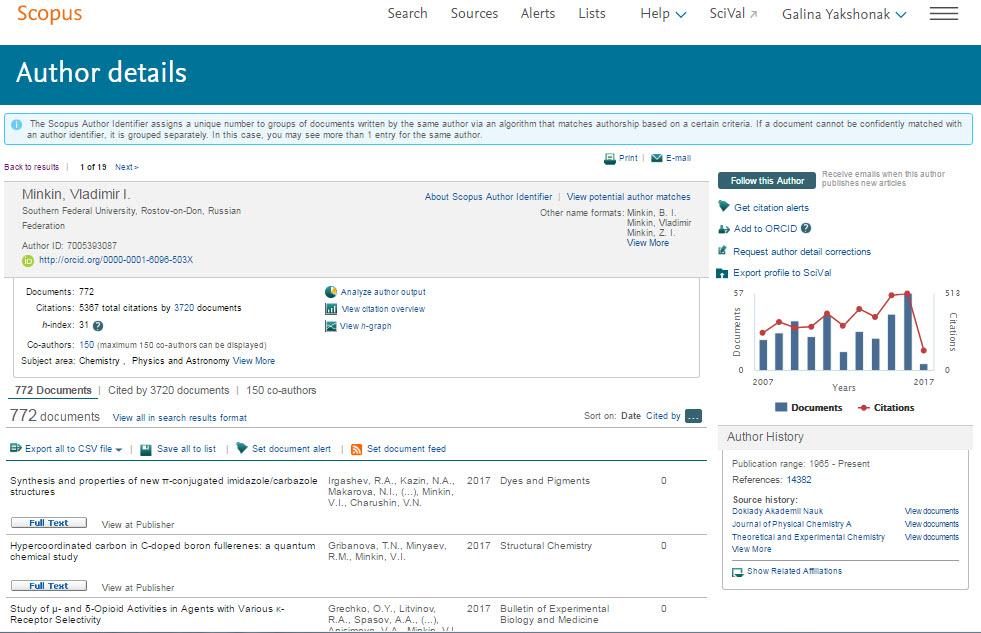 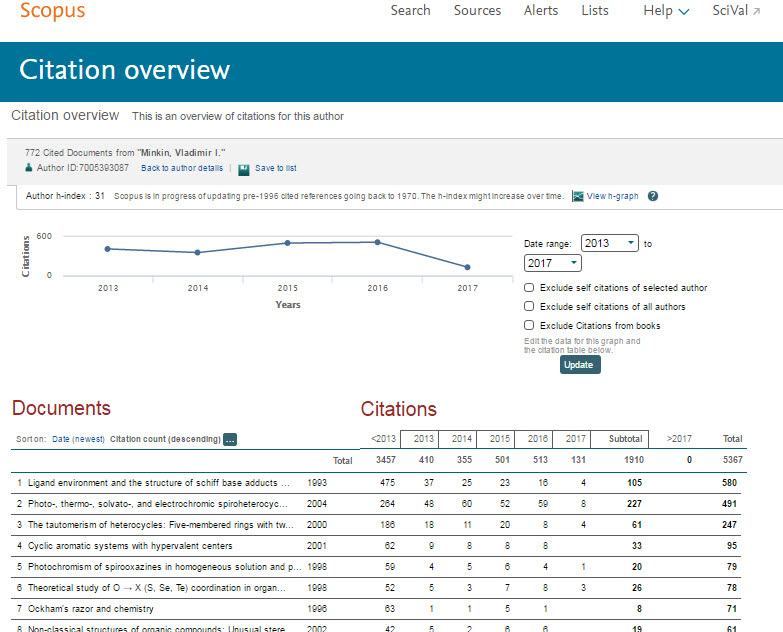 Обзор цитируемых работ
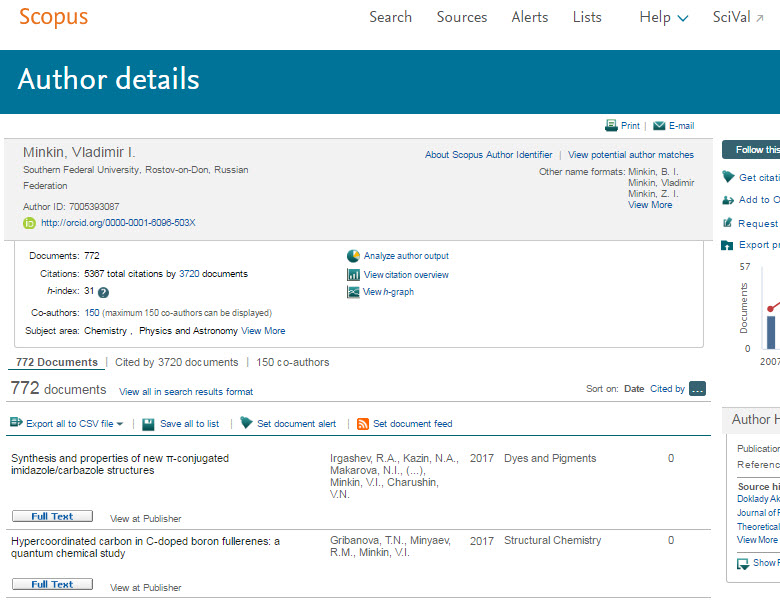 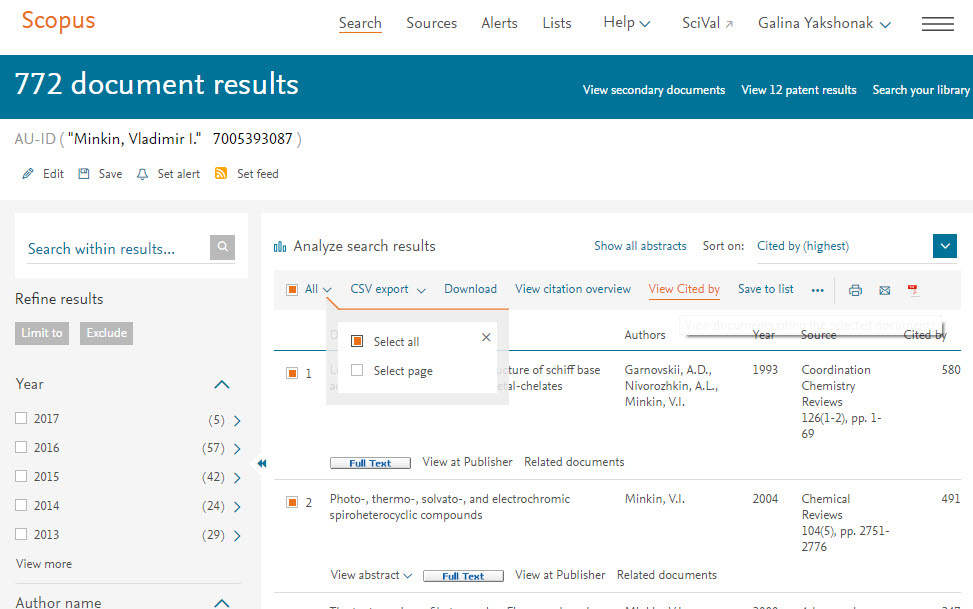 Потенциал для сотрудничества? Перспективные источники для своей публикации?
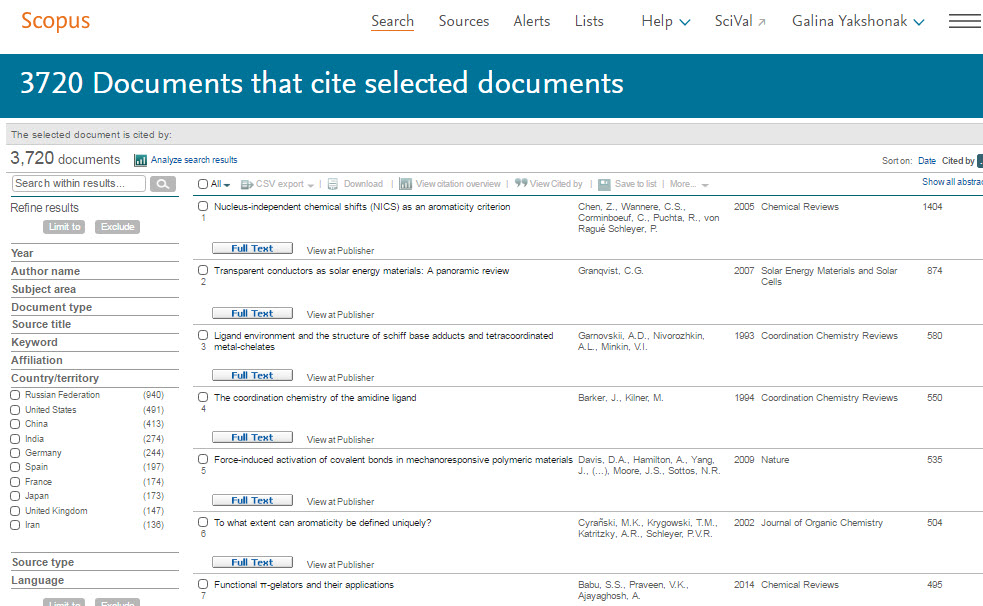 Если в профиле нет статей…
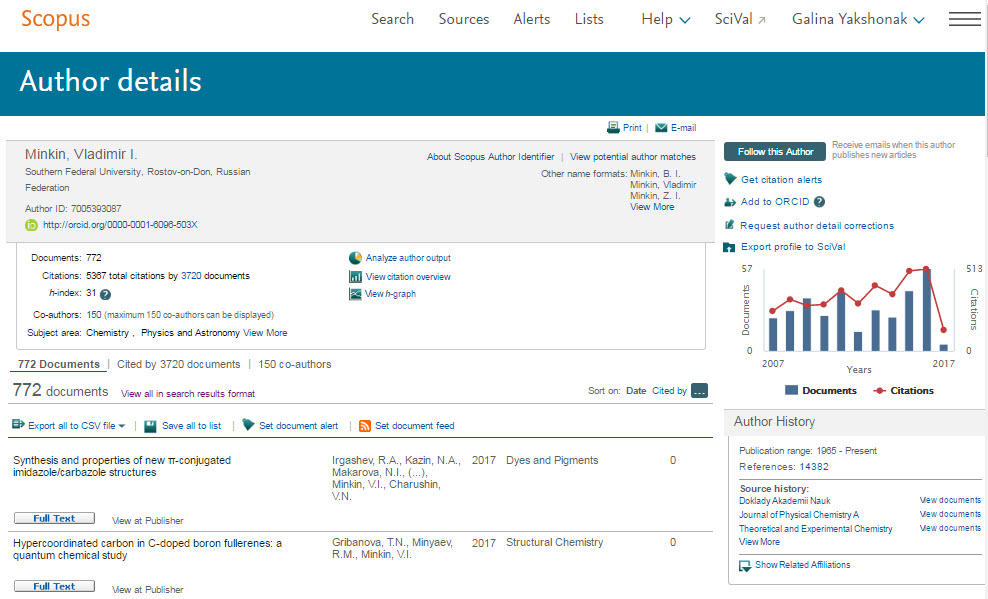 Корректировка профиля автора. Все запросы на корректировку из авторского профиля перенаправляются на пошаговую форму https://www.scopus.com/authorfeedback При прямом выходе на https://www.scopus.com/authorfeedback  подписка на  Scopus не требуется! Результаты – через 4-7 дней.
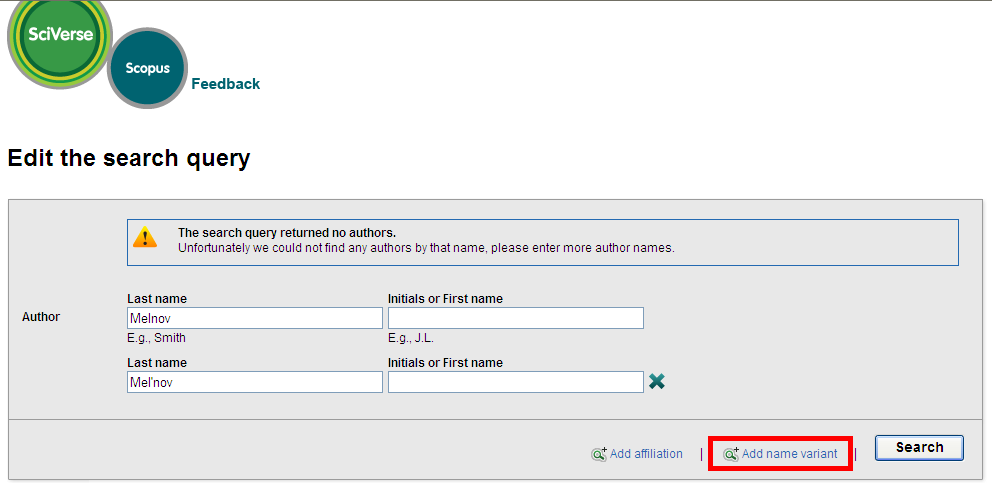 Для поиска вариантов авторских профилей с разным написанием фамилий авторов используйте функцию Add name variant
Руководство по корректировке: http://elsevierscience.ru/files/Author%20profile%20and%20correction_March%202015.pdf
Отмечаете все варианты профилей, относящиеся к автору. Далее нажимаете Next
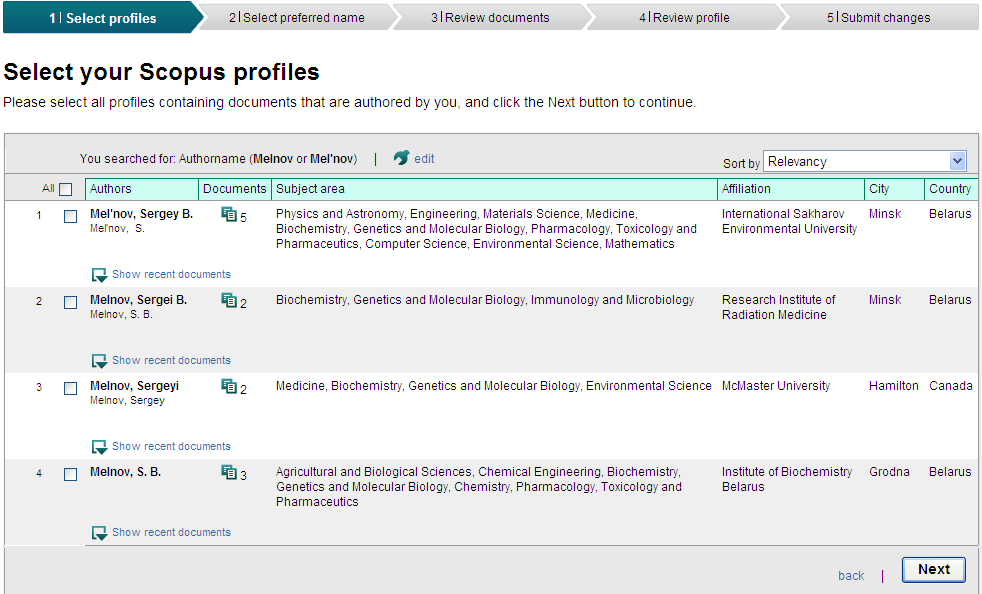 Выбираете вариант названия нового, объединенного профиля. Если ни один из вариантов не устраивает, надо выбрать более близкий к желаемому. В ходе дальнейшего общения со Scopus Author Feedback Team (после заполнения этой формы вы получите автоматическое уведомление от них) вы сможете указать какой именно приемлемый вариант названия профиля вы хотите видеть (напр.: I’d like to have the following preferred profile name …)
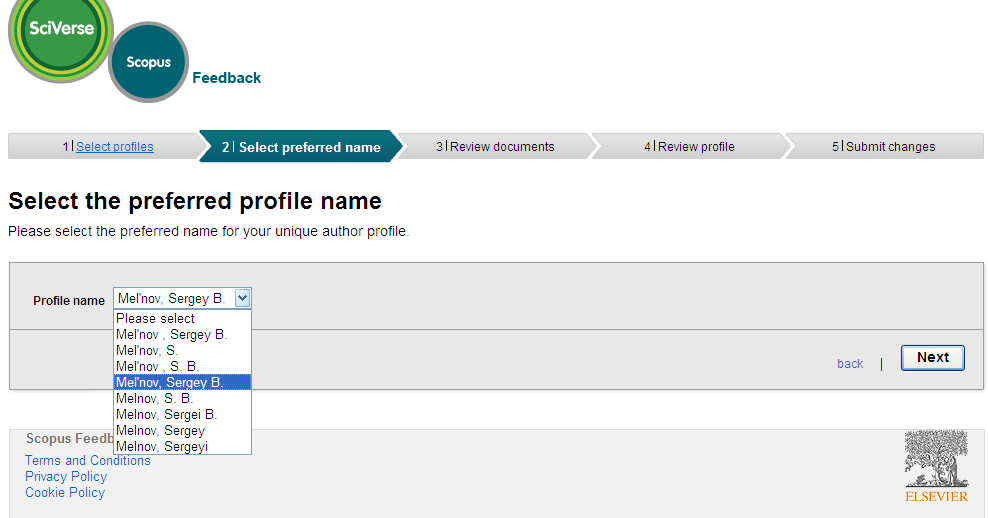 На шаге 3 надо просмотреть все документы, попавшие в профили для объединения и удалить лишние (кнопка с крестиком) или добавить статьи, не попавшие в профили через функцию Search for missing documents
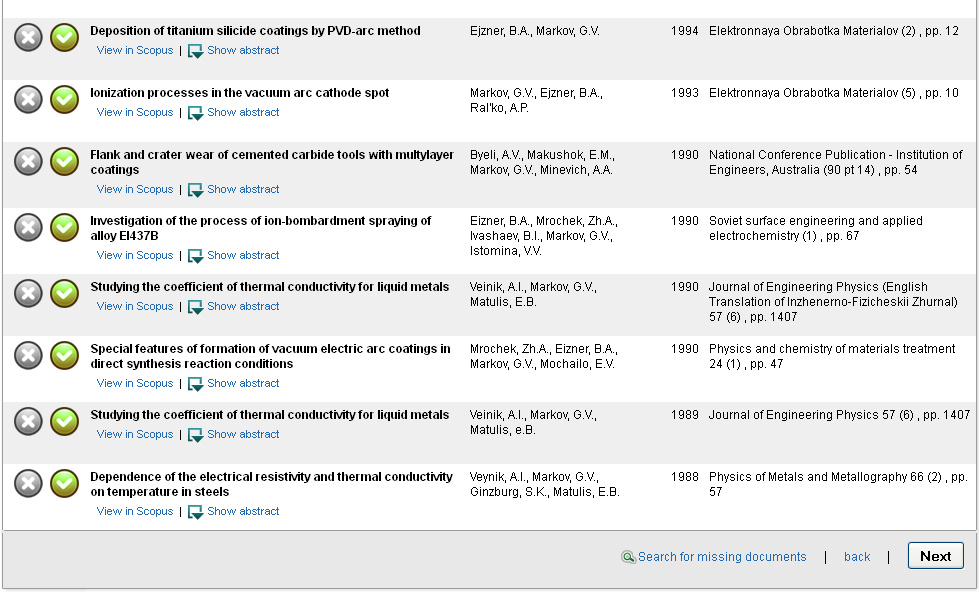 На шаге 4 делается обзор нового объединенного/откорректированного профиля
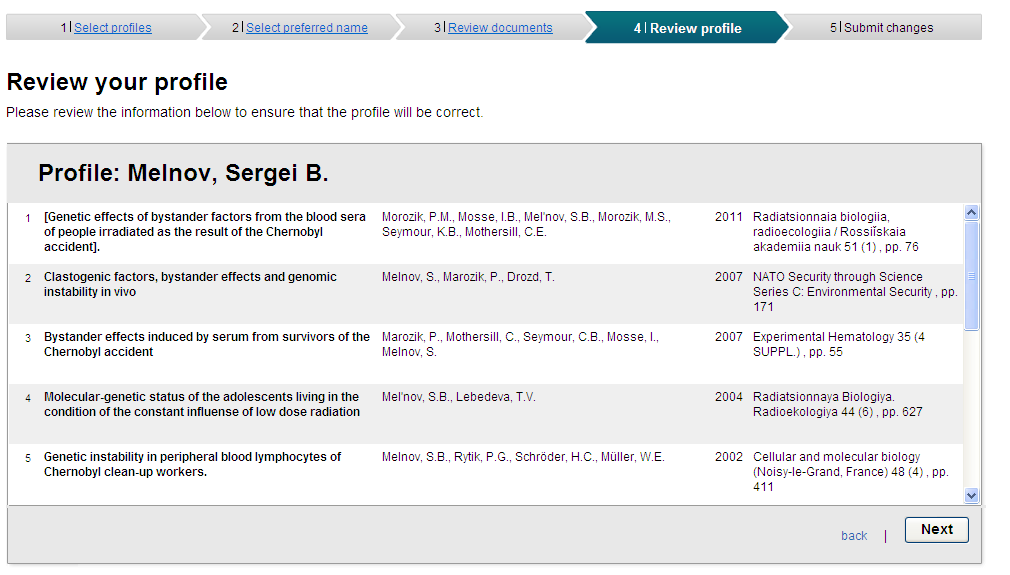 Шаг 5. Подача заполненной формы. Поля отмеченные* - обязательны для заполнения. Нажимая кнопку Submit вы подаете заявку на указанные изменения в профиле (объединение профилей, корректировка названия и т.п.). Наша команда Scopus  рассмотрит их, уточнит, если необходимо, данные и откорректирует профиль в течение 4-7 дней, о чем проинформирует вас по указанному на этом шаге  адресу электронной почты.Если есть необходимость откорректировать данные о месте работы (Affiliation) в вашем профиле в Scopus – пишите на адрес: ScopusAuthorFeedback@elsevier.com  (напр. Please, correct Affiliation field in my Author profile ….(указывается профиль автора в Скопусе , желательно с Author ID), where should be mentioned:…..(указывается правильная организация, место работы автора))
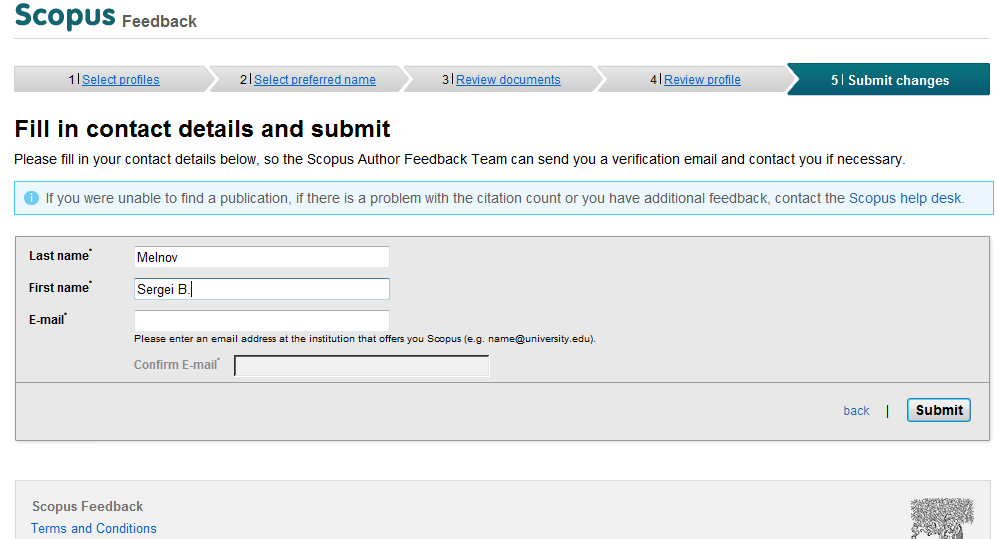 Есть ли единое решение для полного и корректного представления данных об ученом?
Scopus – ORCID
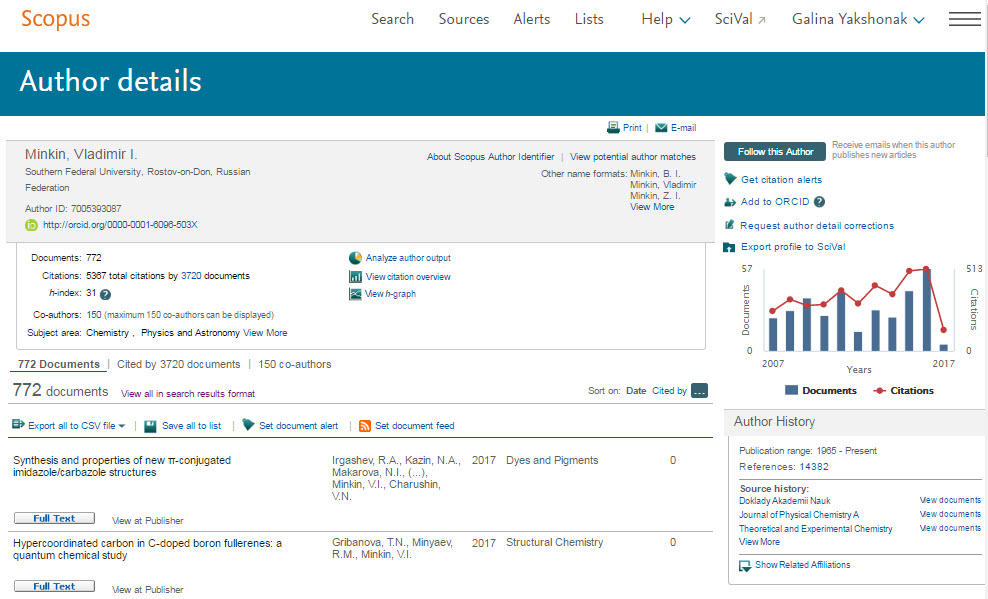 Профиль автора в ORCID
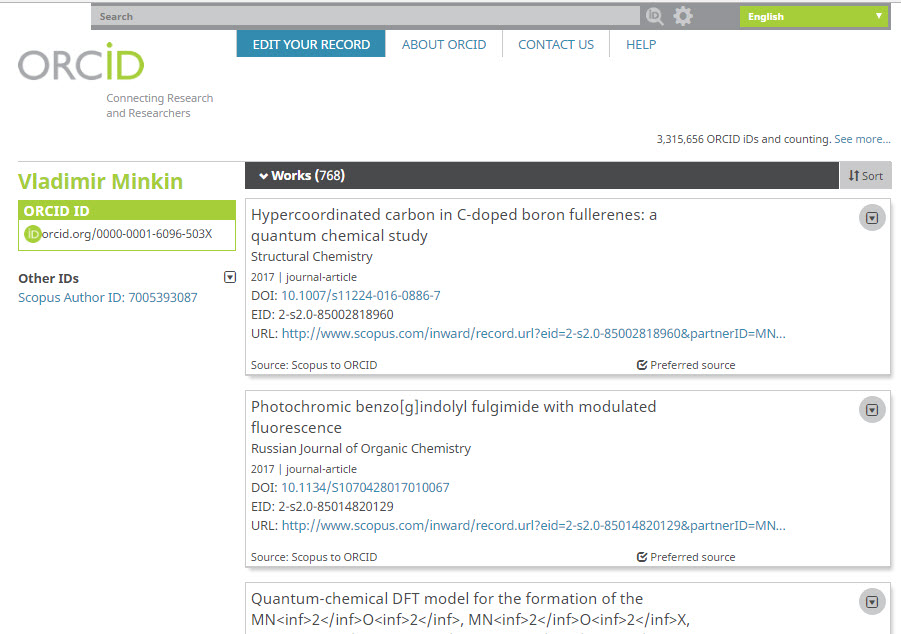 ORCID! (orcid.org)
ORCID (Original Researcher Contributor ID) - обеспечивает постоянным цифровым идентификатором который позволяет отличить вас как автора от других, аккумулируя данные об исследовательских результатах как статья или гранты, книги т.п.
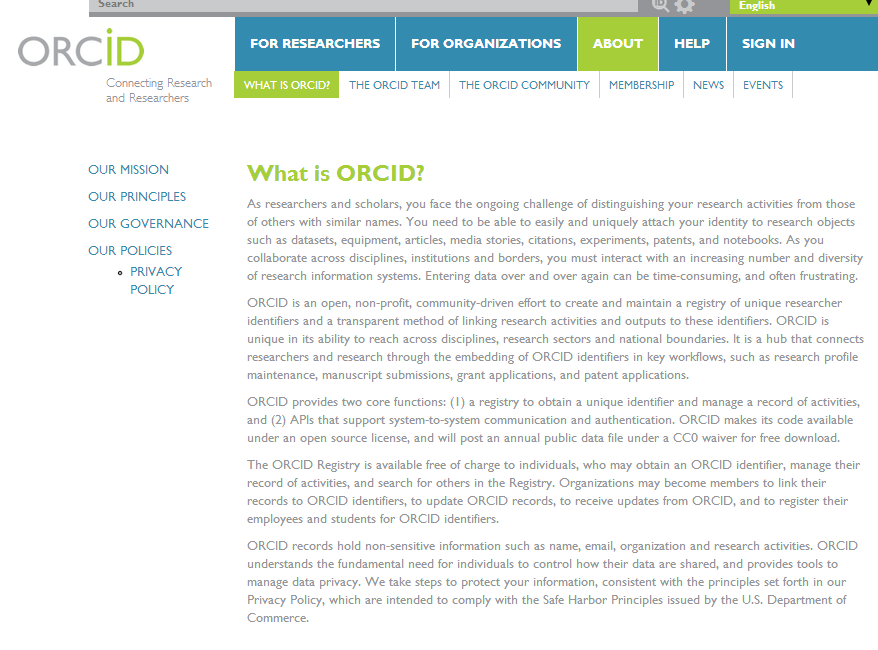 Поля профиля в ORCID
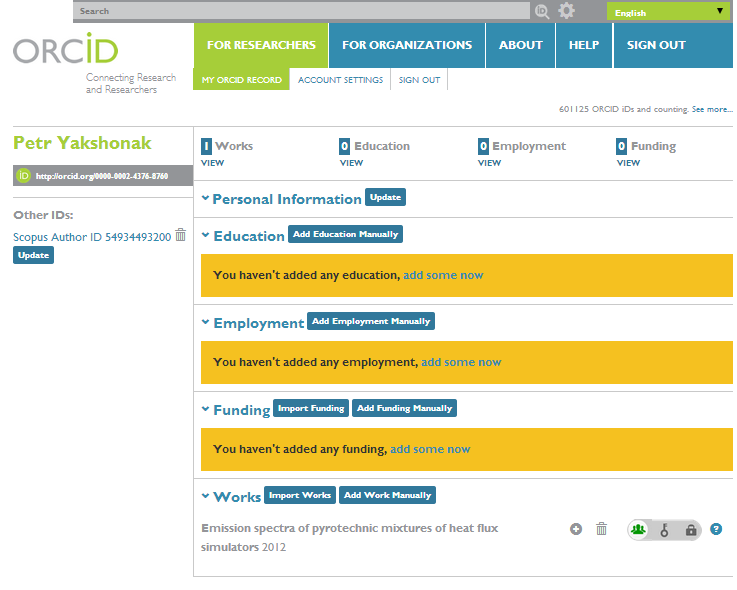 Импорт публикаций из Scopus
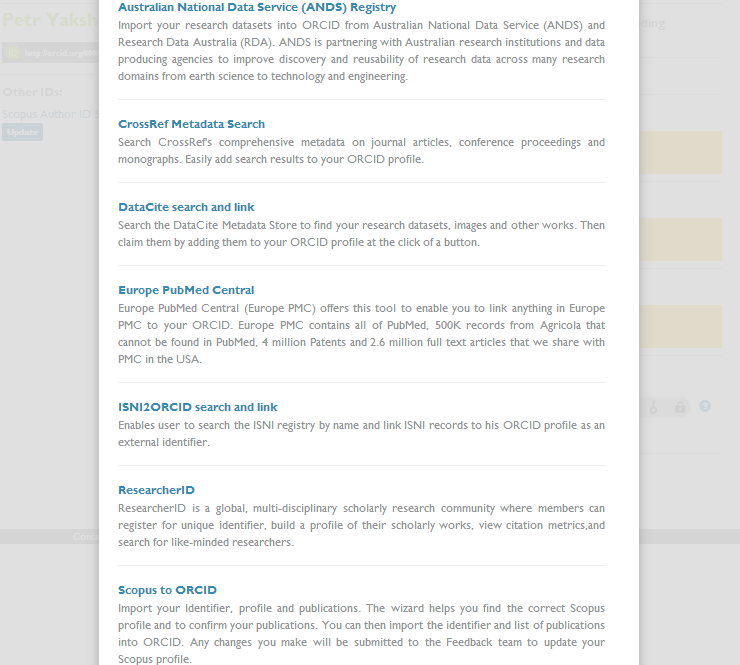 Пошаговая онлайн-форма
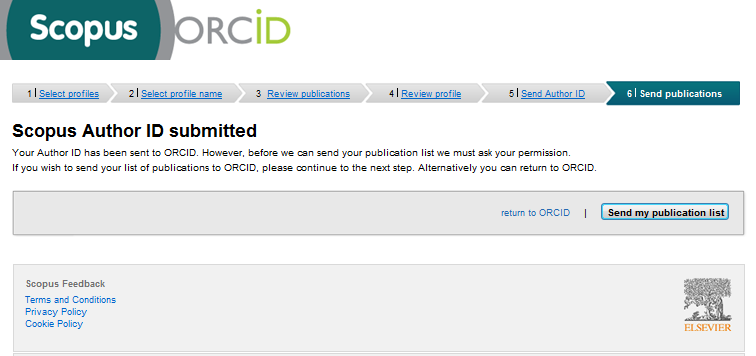 Финальный вид профиля для внешних пользователей
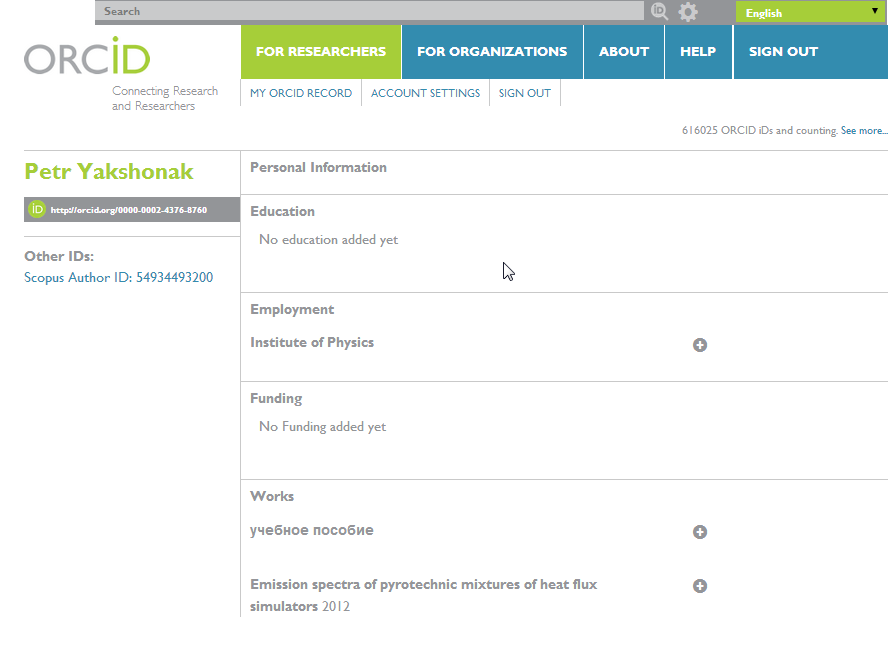 Пример
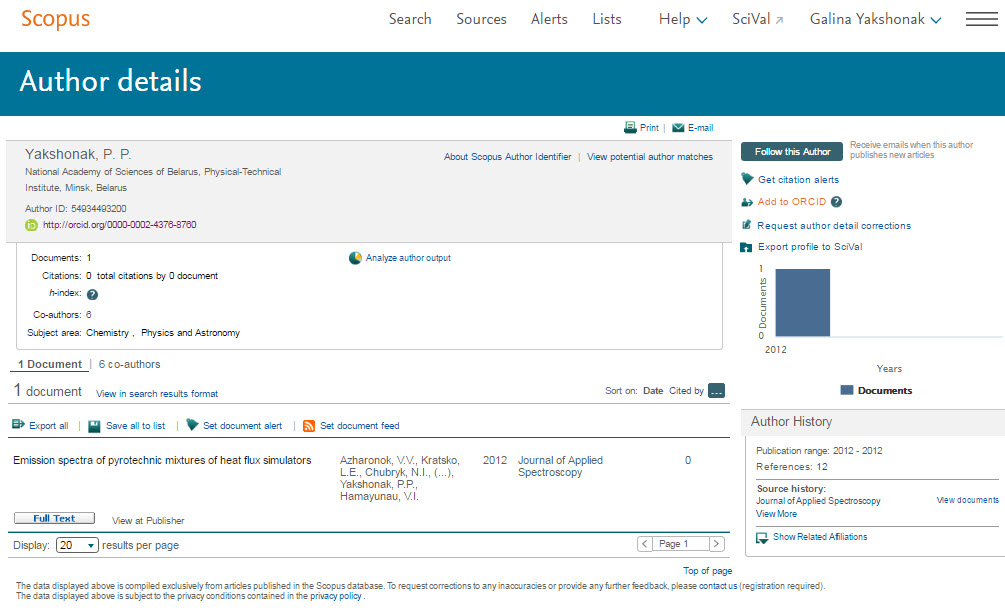 В дальнейшем, автор может указывать этот номер ORCID в своей статье (в информации об авторе) – в этом случае, статья, опубликованная в журнале индексируемом Scopus, будет привязана именно к профилю автора, который связан с указанным ORCID
Другие случаи корректировки информации
Вопрос: не все ссылки учтены в моем профиле. Что делать?
Ответ: В письме на английском языке, на адрес службы ScopusAuthorFeedback (S2@Elsevier.com ) указать ваш документ в Scopus и привести список пропущенных цитируемых документов в Scopus со ссылками на них.


Вопрос: в моем профиле неправильно указана организация. Что делать?
Ответ: В письме на английском языке, на адрес службы ScopusAuthorFeedback (S2@Elsevier.com ) указать какая организация на какую должна быть заменена и в каком профиле (указать номер авторского профиля, ссылку на него).


Вопрос: в Scopus пропущена моя статья, которая опубликована в индексируемом Scopus-ом журнале. Что делать?
Ответ: проверьте свежие номера журнала. Не прекращена ли индексация этого журнала в Scopus? Если в Scopus проиндексированы другие статьи того же номера, где была опубликована ваша статья, вам надо написать запрос на английском языке, на адрес службы Content helpdesk (BDcontenthelpdesk@elsevier.com) :
указав выходные данные выпуска (в том виде, в котором он индексируется в Scopus) в котором пропущена ваша работа;
прикрепив pdf статьи, с минимальной англоязычной информацией (название статьи, аннотация, ключевые слова, информация об авторах, библиография)*

* Если вся минимальная информация или часть ее на русском языке – она не появится в Scopus
www.elsevierscience.ru
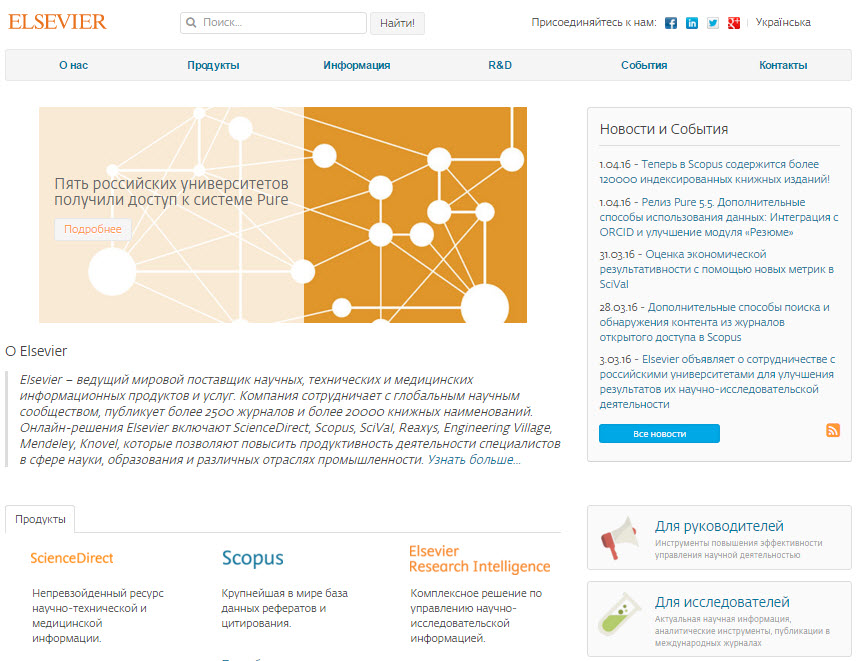